МАСТЕРКЛАСС    « ОТКРЫТКА
КО ДНЮ МАТЕРИ»






                                     Подготовили воспитатели
                                          МАДОУ детский сад 51
                                 
                                 Кетова Татьяна Геннадьевна
                          Осламенко Екатерина Петровна











РАЗРАБОТАЛА : ВОСПИТАТЕЛЬ
ОСЛАМЕНКО ЕКАТЕРИНА ПЕТРОВНА
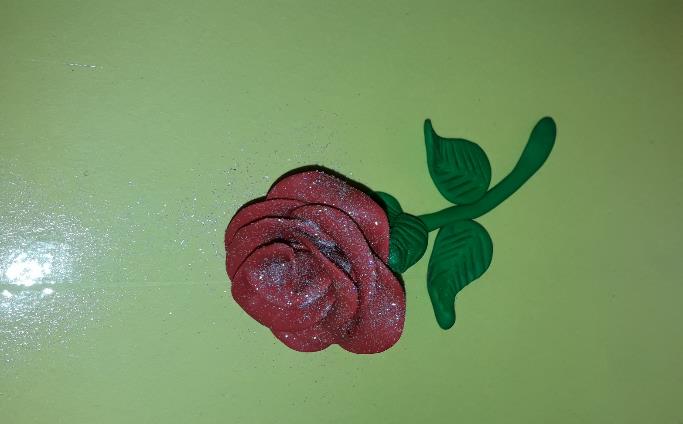 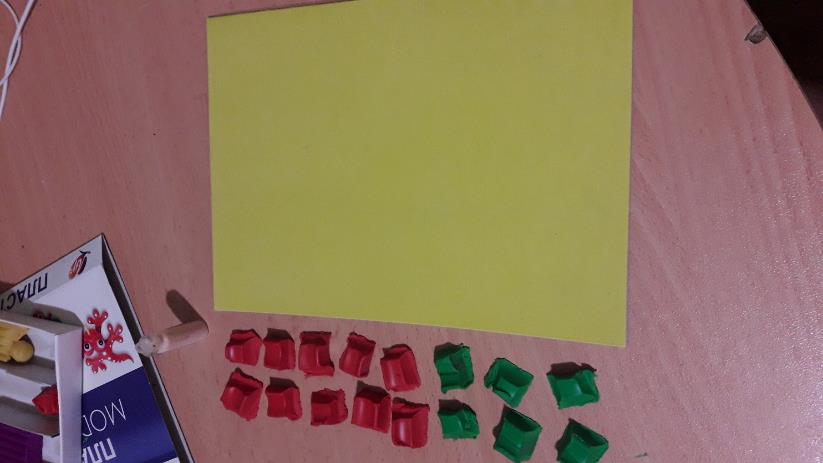 Необходимые материалы:
Половина кусочка красного пластилина,
Треть кусочка зеленого пластилина
Любой глиттер,
Лист картона,
Стек
Широкий скотч
Зеленый пластилин разделить на 6 кусочков,
Красный пластилин разделить на 10 кусочков
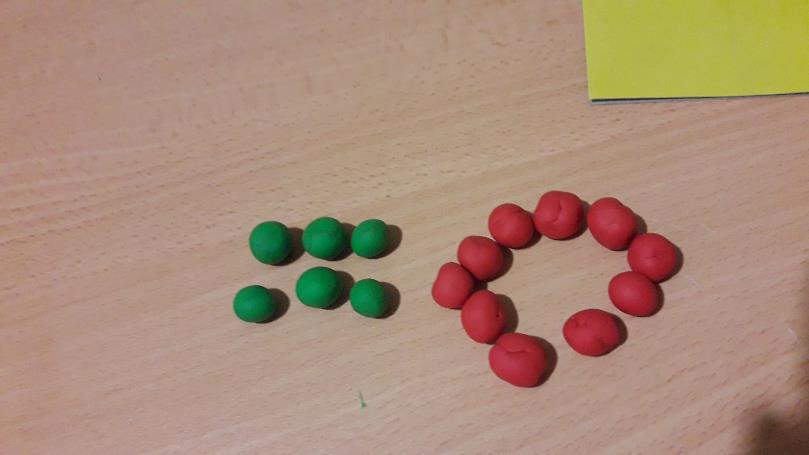 Скатать из пластилина шарики
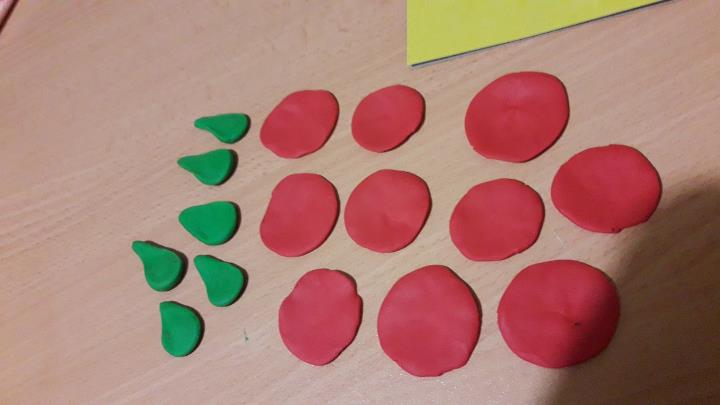 Из красного пластилина делаем заготовки для лепестков, из зеленого – для листьев
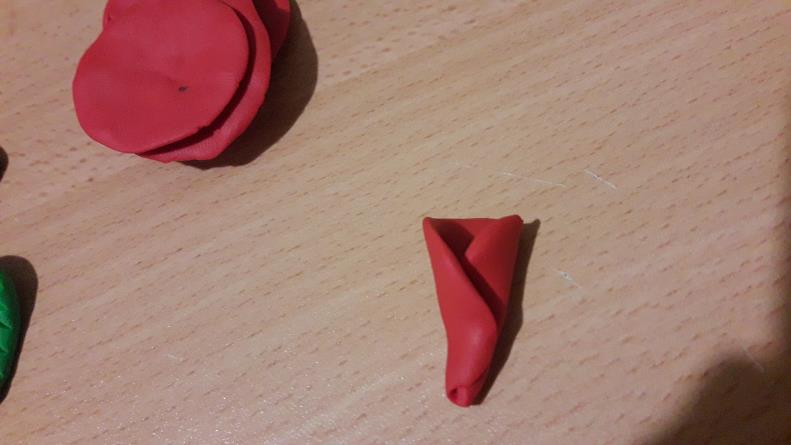 Начинаем собирать цветок. Скручиваем первый лепесток
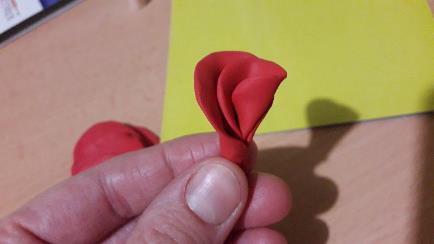 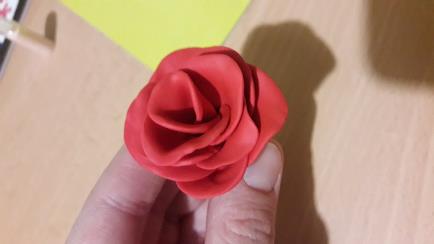 Собираем цветок, снизу закрепляем, сверху немного отгибаем
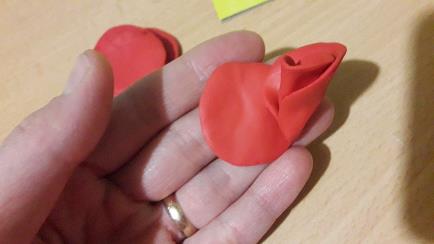 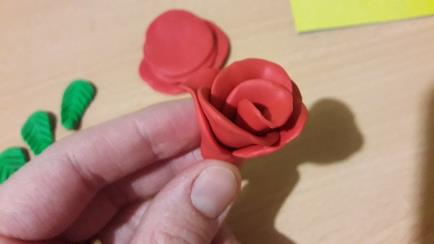 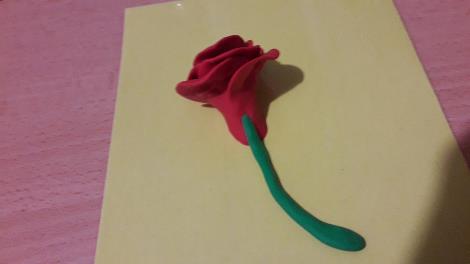 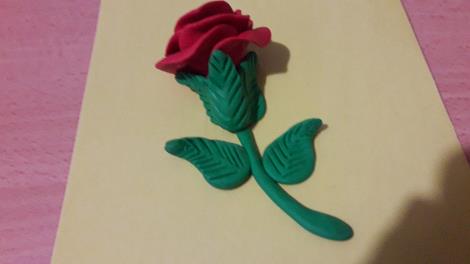 Лист картона предварительно обклеиваем скотчем, аккуратно закрепляем на нем цветок, стекой добавляем узор на листьях
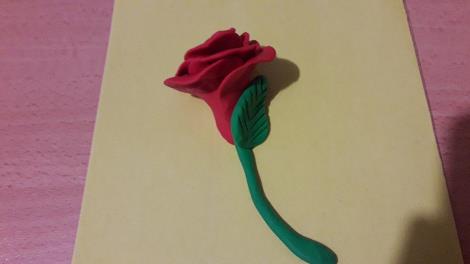 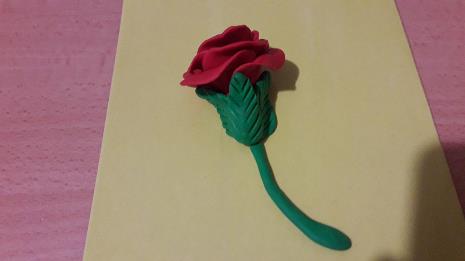 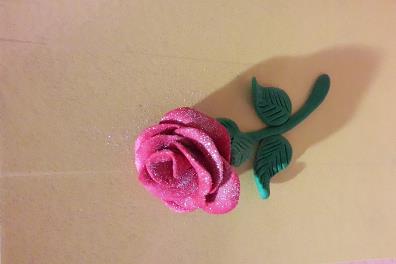 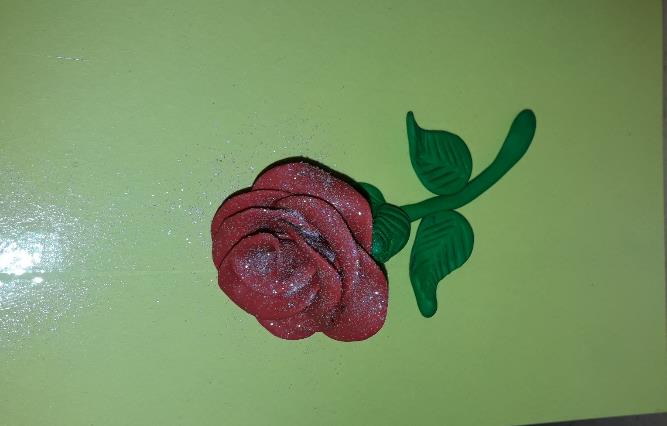 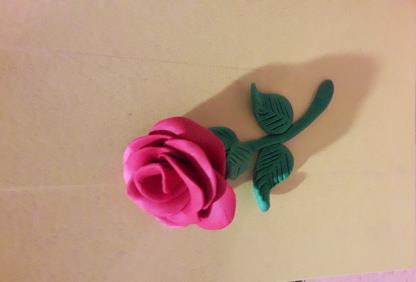 Посыпаем лепестки глиттером. Наша роза готова
Спасибо за внимание